Nielsen: AM Radio Is Vital To Americans
82,346,800Americans listen to AM radio monthly
One out of threeAmerican AM/FM radio listeners are reached monthly by AM radio
INSERT % FROM REPORTof the radio audience in the INSERT MARKET DMA listens to AM radio in a month
57%of the AM radio audience listens to News/Talk stations, the very outlets that Americans turn to in times of crisis and breaking local news
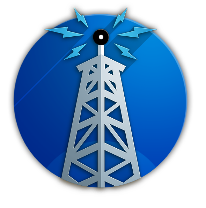 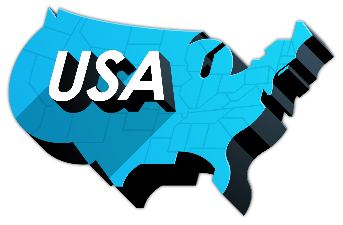 INSERT STATION LOGO HERE
Source: Left & Middle: Nielsen; Right: Nielsen Nationwide Fall 2022, Persons 12+, Monday - Sunday 12m-12m, 4-week reach, Nielsen data processed by Act1 Systems